Chris Pratt, Ruth Reeber, Justin Herrick
Rhino Rendering
Objective
Our goal is to create tutorials and other materials to enable future students to make lifelike renders in Rhino.
Renders made in CATIA and SolidWorks lack realism and have few options.  Rhino provides much broader rendering capability and creates more professional images.
Radial Engine
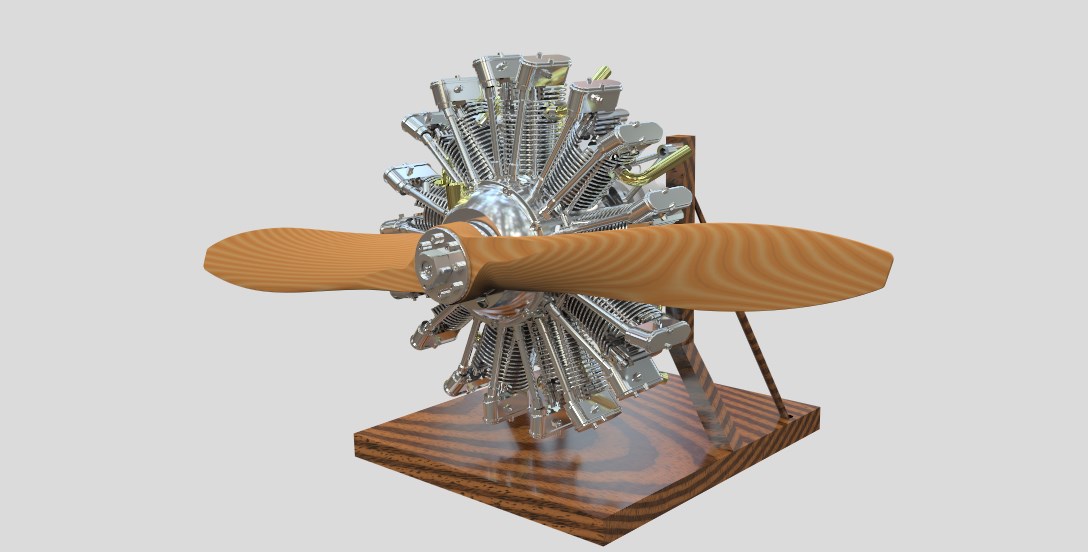 Skeleton Clock
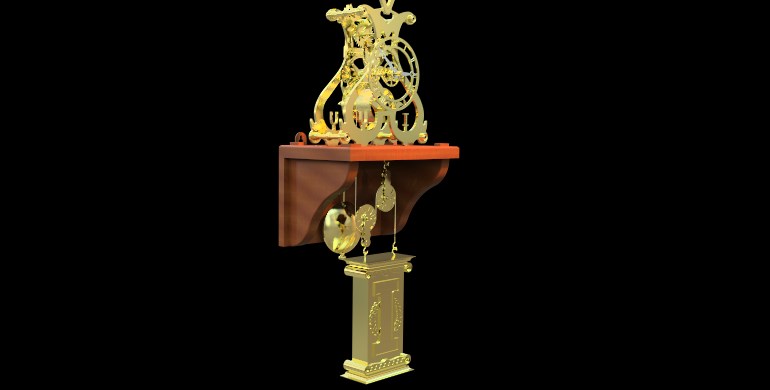 LEGO Glider
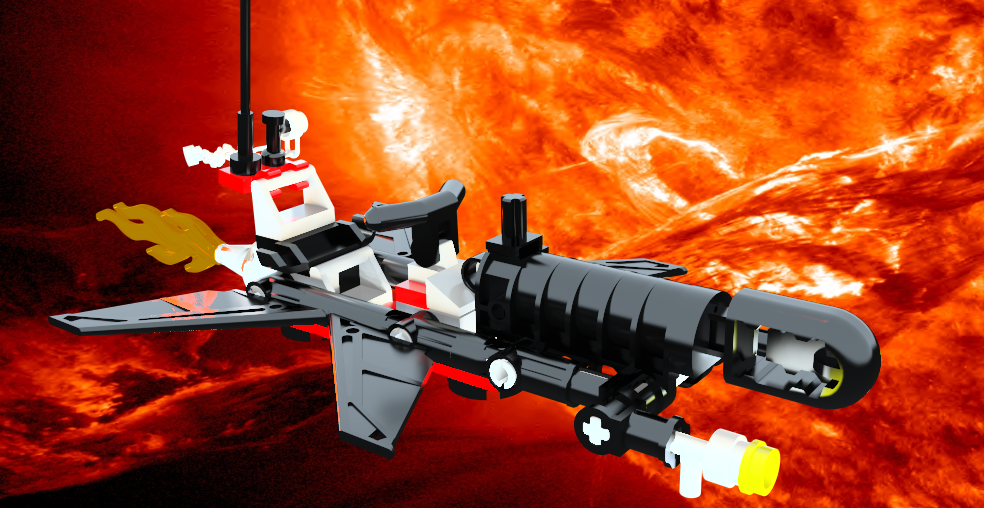 Grasshopper Clock
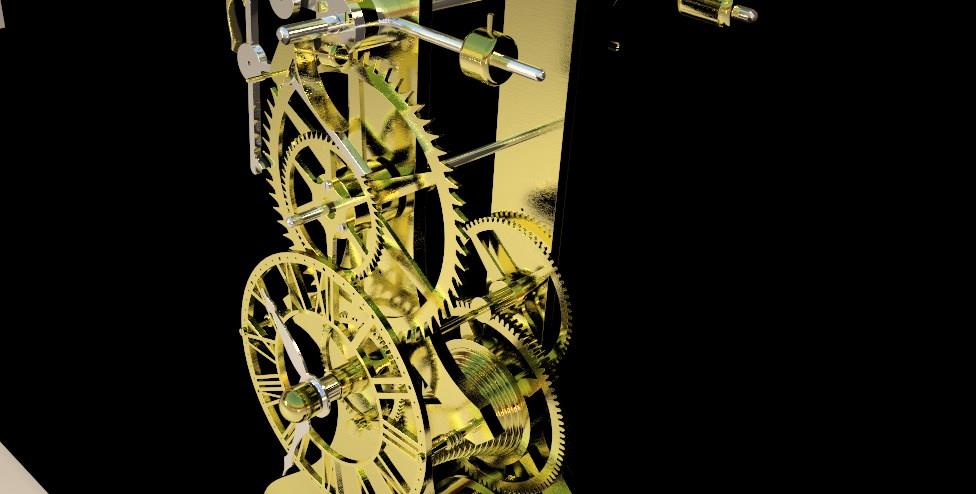 Tarantula
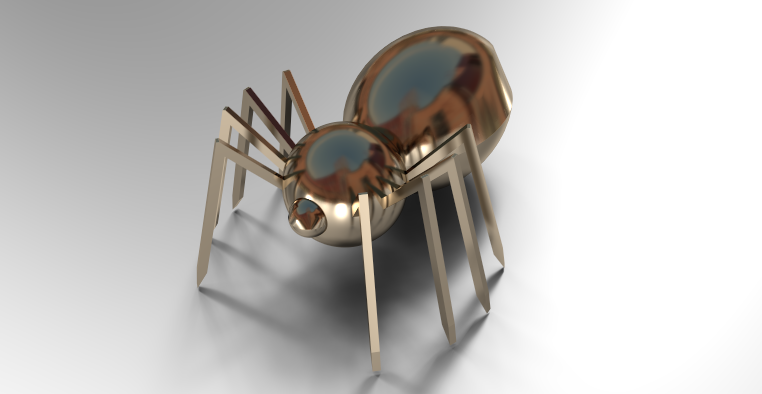